Як винайшли комп’ютер Презентація вчителя початкових класів Черкаської загальноосвітньої школи І-ІІІ ступенів № 29 Чуркіної Тетяни Іванівни
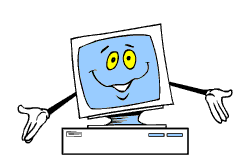 Першими пристроями для лічби були…
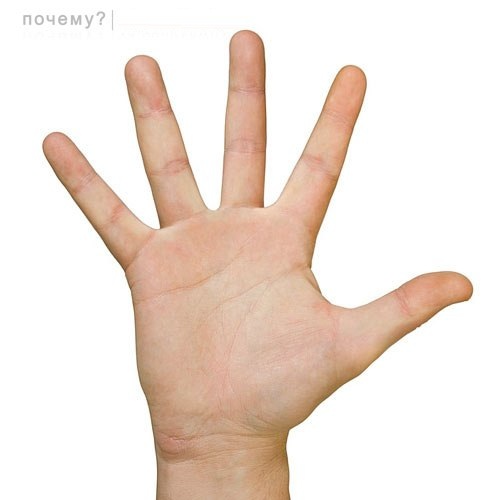 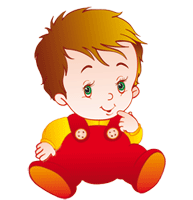 Давні греки і римляни використовували рахункову дошку – абак








Грецький абак
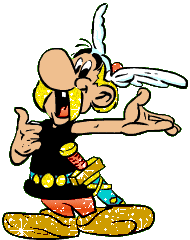 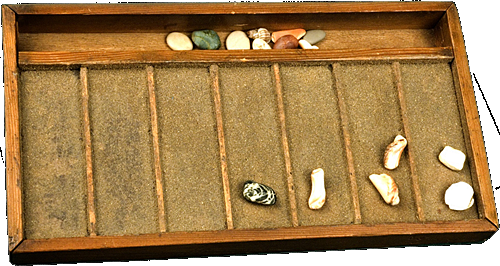 Римський абак
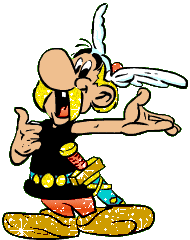 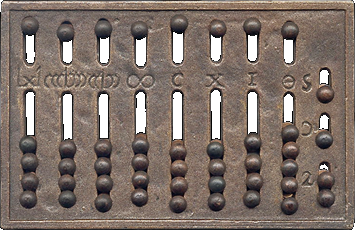 У Китаї «родичем» абака є суань –пань
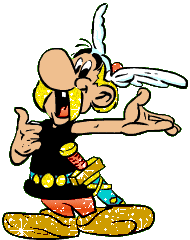 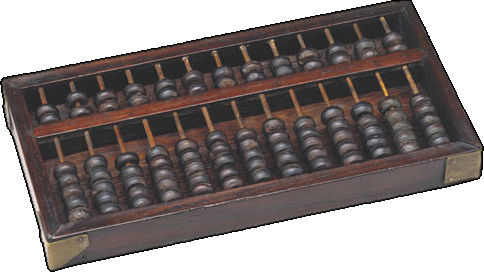 У Японії – соробан
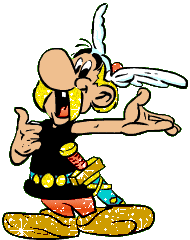 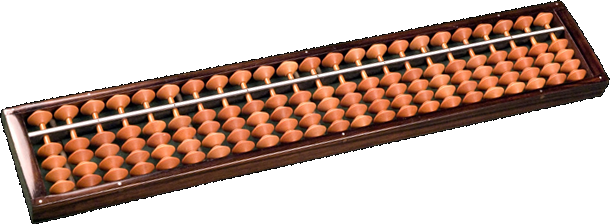 На Русі – «щоти» або рахівниця
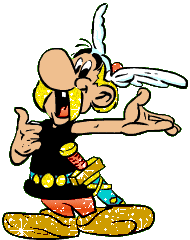 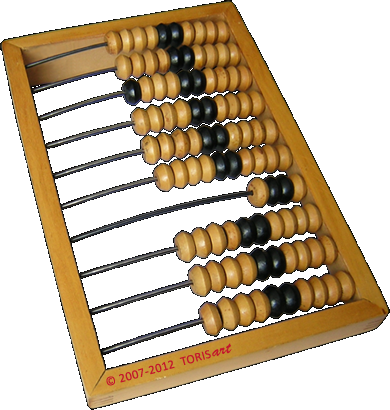 Перша механічна машина була створена французьким винахідником Паскалем
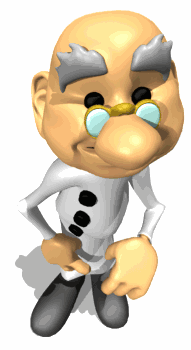 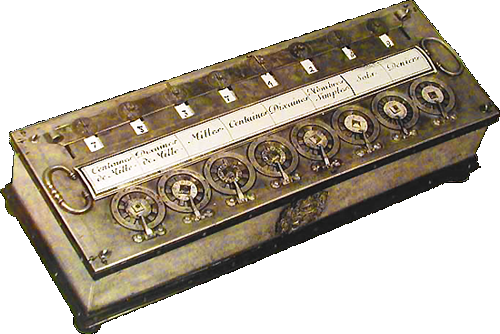 Німець Готфрід Лейбніц винайшов арифмометр
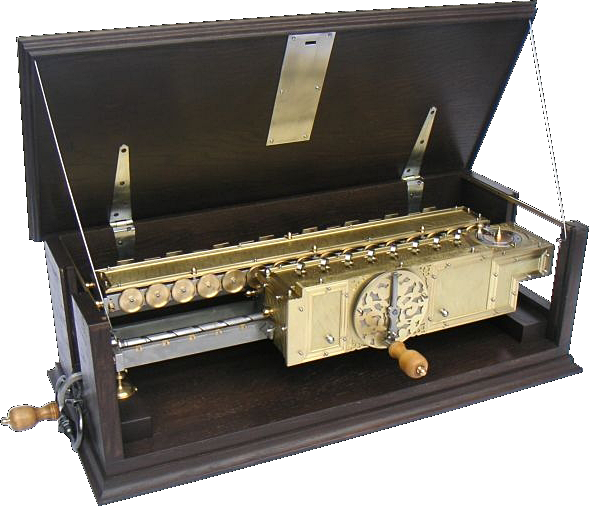 Перша електронна обчислювальна машина була створена в Америці
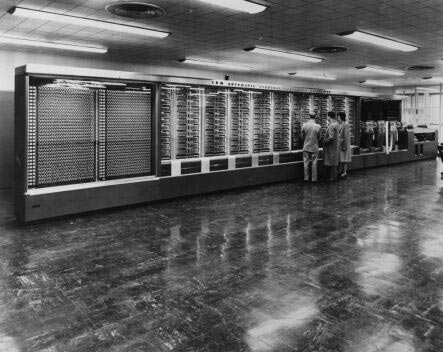 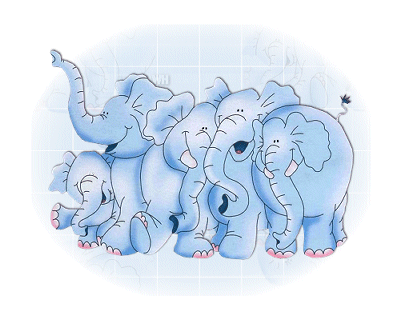 Перша ЕОМ в Європі була створена
 в Києві під керівництвом академіка Сергія Лебедєва
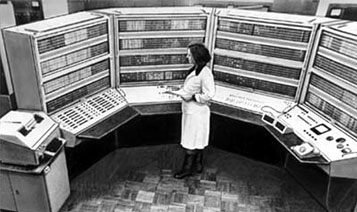 Згодом електронні обчислювальні машини стали називати комп’ютерами
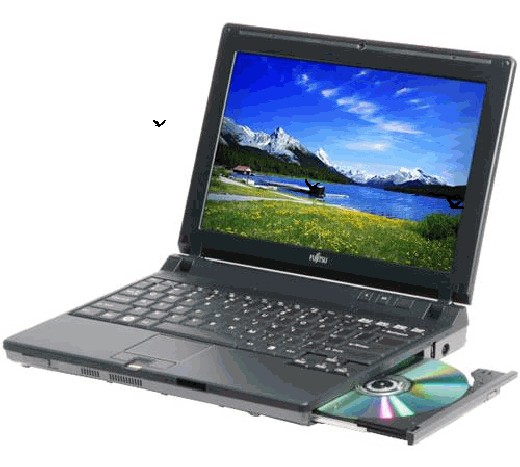 Комп’ютер – дотепний супутник у подорожі країною Інформатикою
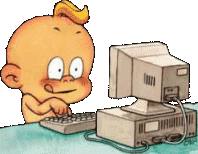